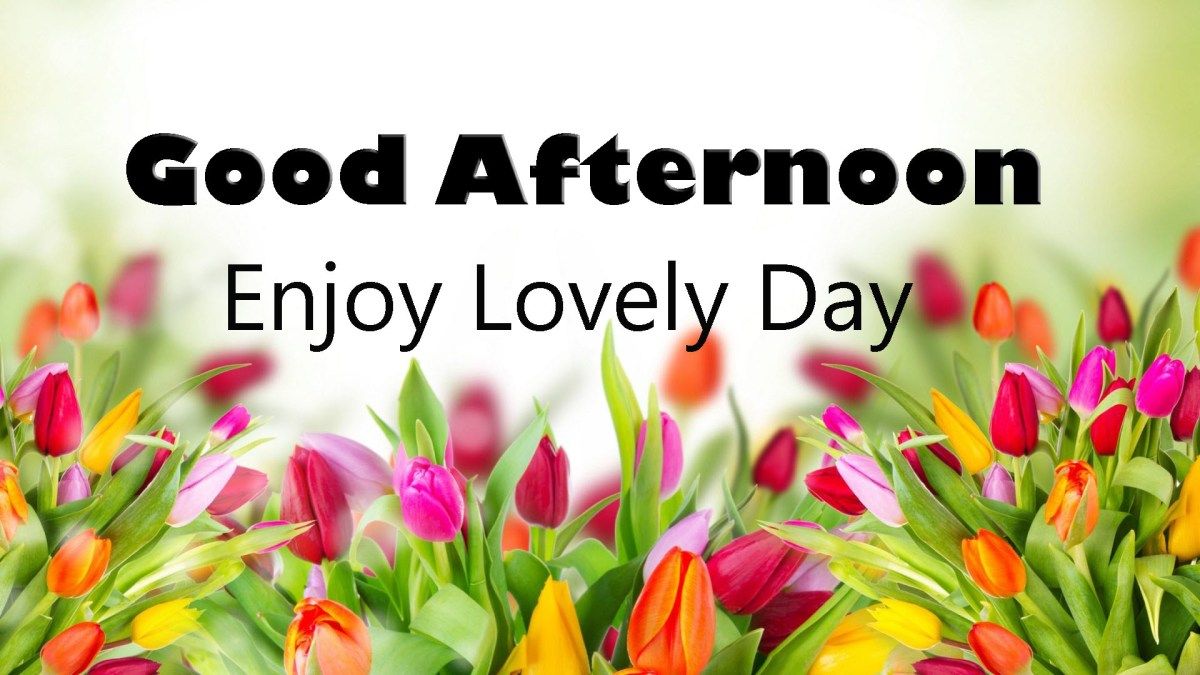 Sunday, May 11, 2025
UNIT 8: FILMS
Lesson 3: A CLOSER LOOK 2. P85-86
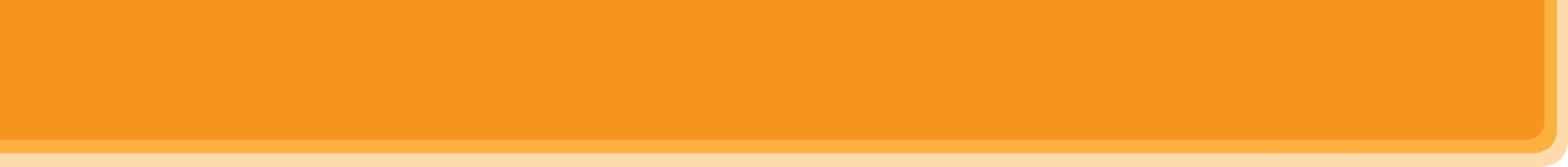 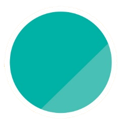 8
FILMS
Unit
however
although/ though
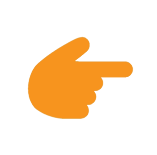 LESSON 3: A CLOSER LOOK 2
Grammar: Connectors of contrast
Unit
HOBBIES
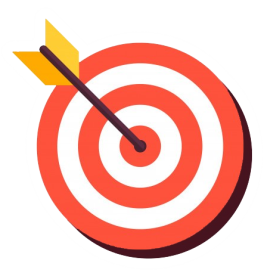 OBJECTIVES
By the end of the lesson, students will be able to:
understand the use of the connectors: although/ though and however
practise using the connectors: although/ though and however in contexts
SENTENCE PUZZLING
raining
it is
he
although
goes out
He
goes out
although
it is
raining.
Although
it is
raining,
he
goes out.
SENTENCE PUZZLING
good grades
though
she is
she gets
lazy
She gets
good grades
though
she is
lazy.
Though
she is
lazy,
she gets
good grades.
SENTENCE PUZZLING
Mr Bean
however,
like it
Mai enjoys
Lan doesn‘t
Mai enjoys
Mr Bean.
However,
Lan doesn‘t
like it.
SENTENCE PUZZLING
interesting
violent
however,
the film was
it was
The film was
interesting.
However,
it was
violent.
Although / Though
_______
it is raining		      he goes out.
_______
Although
_______
she gets
good grades
_______
she is
lazy.
though
However (tuy nhiên)
However
_______,
Mai enjoys
Mr Bean.
_______,
Lan doesn‘t
like it.
_______,
The film was
interesting.
_______,
it was
violent.
However
Although
it is raining, he goes out.
She gets
good grades
though
she is
lazy.
Mai enjoys
Mr Bean.
However,
Lan doesn‘t
like it.
The film was
interesting.
However,
it was
violent.
Connectors of contrast (từ nối chỉ sự trái ngược nhau)
Although / Though
dùng để nối 2 ý trái ngược nhau trong cùng 1 câu
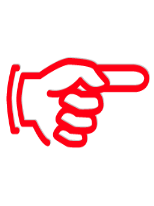 However
dùng để nối 2 ý trái ngược nhau ở 2 câu, thường có dấu phẩy sau ‘However’.
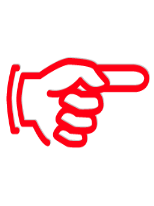 1
Combine the two sentences, using although/ though.
Example:
She watched the film twice. She didn’t understand the film
Although / Though she watched the film twice, she didn’t understand it.
She didn’t understand the film although / though she watched it twice.
1. The questions were very difficult. He solved them easily.
→
2. He was a great actor. He never played a leading role in a film.
→
3. They spent a lot of money on the film. The film wasn’t a big success.
→

4. The film was a comedy. I didn’t find it funny at all.
→
5. We played well. We couldn’t win the match.
→
1
Combine the two sentences, using although/ though.
1. The questions were very difficult. He solved them easily.
→

2. He was a great actor. He never played a leading role in a film.
→

3. They spent a lot of money on the film. The film wasn’t a big success.
→
1
Although / Though the questions were very difficult, he solved them easily.
Combine the two sentences, using although/ though.
Although / Though he was a great actor, he never played a leading role in a film.
Although / Though they spent a lot of money on the film, it wasn’t a big success.
4. The film was a comedy. I didn’t find it funny at all.
→

5. We played well. We couldn’t win the match.
→
1
Although / Though the film was a comedy, I didn’t find it funny at all.
Combine the two sentences, using although/ though.
Although Though we played well, we couldn’t win the match.
1. _________________ the acting in the film was good, I didn’t like its story.
2. I felt really tired. _____________, I went to see the film.
3. I really enjoyed the new film ________________ most of my friends didn’t like it.
4. He studied hard for the exam. ______________, he failed it.
5. Mai speaks English very well _______________ her native language is Vietnamese.
Although/ Though
2
Complete the sentences, using although/ though or however.
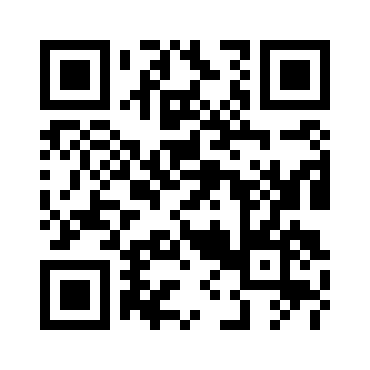 However
although/ though
However
although/ though
[Speaker Notes: Wordwall game: https://wordwall.net/resource/27225435]
1. Mary overslept this morning ______ she went to bed early last night.	A. although 		B. because 		C. so2. ______ the sun is shining, it isn’t very warm.	A. Because 		B. However 		C. Though3. I don’t like running, ______ I like swimming.	A. but 			B. so 			C. however4. ______ the film was exciting, Jim fell asleep in the cinema.	A. However 		B. Because 		C. Although5. The story of the film is silly. ______, many people still enjoyed it.	A. However 		B. Though 		C. But
4
Choose the correct answer (A, B, or C) to complete each sentence.
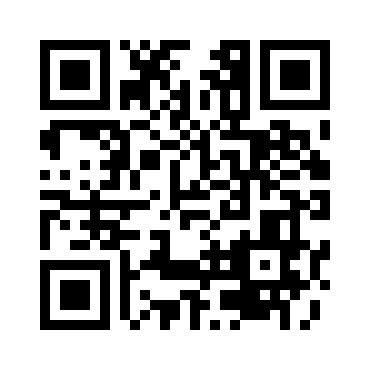 [Speaker Notes: Wordwall game https://wordwall.net/resource/27224858]
1. I don’t really like the film though ______.2. He felt very well. However, ______.3. The film was a great success. However, ______.4. Although it rained all day, ______.5. The music in the film was terrible. However, ______.
3
Use your own ideas to complete the following sentences.
Although it rained yesterday,...
Example:
A: Although/ Though it rained yesterday, we went shopping.B: Although/ Though we went shopping, we didn’t buy anything. 
C: ________________
5
Game – Chain story 
Work in groups. Develop story using although/ though.
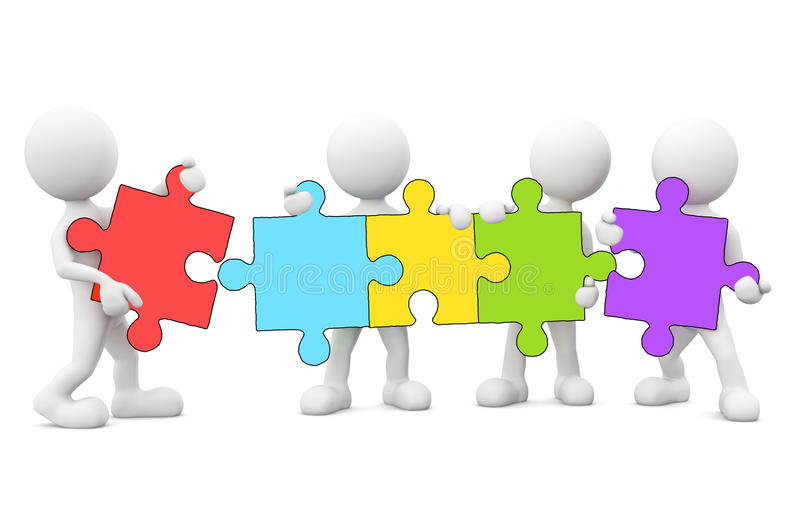 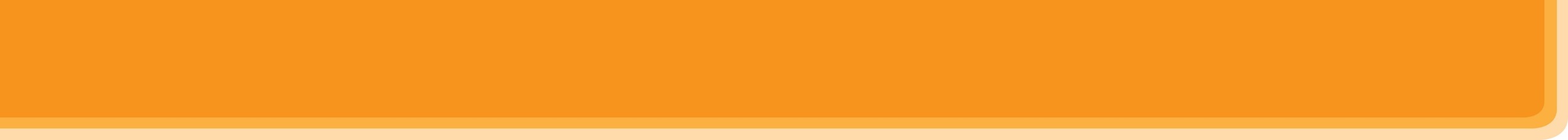 CONSOLIDATION
2
Homework
Complete the following exercises in the Workbook.
Part B: Ex.6 & Ex.7 (page 62)
Part E: Ex. 1 (page 65)
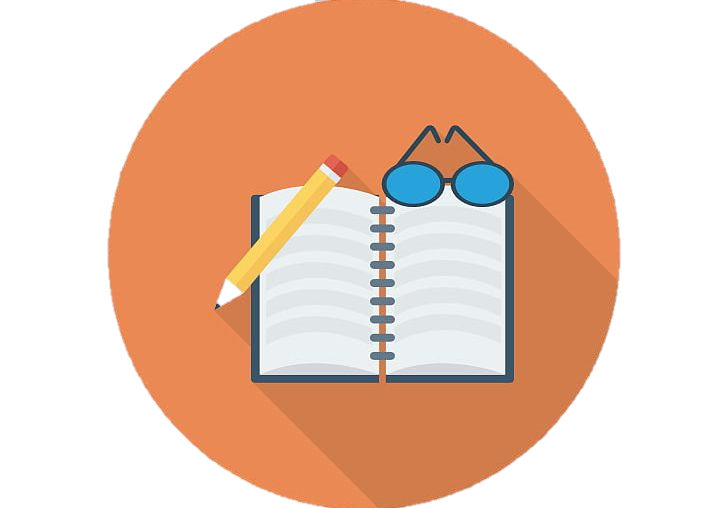 . HOMEWORK:
- Learn new words by heart.
- Practice the tasks 4, 5 more.
- Prepare Unit 8: COMMUNICATION. P86-87
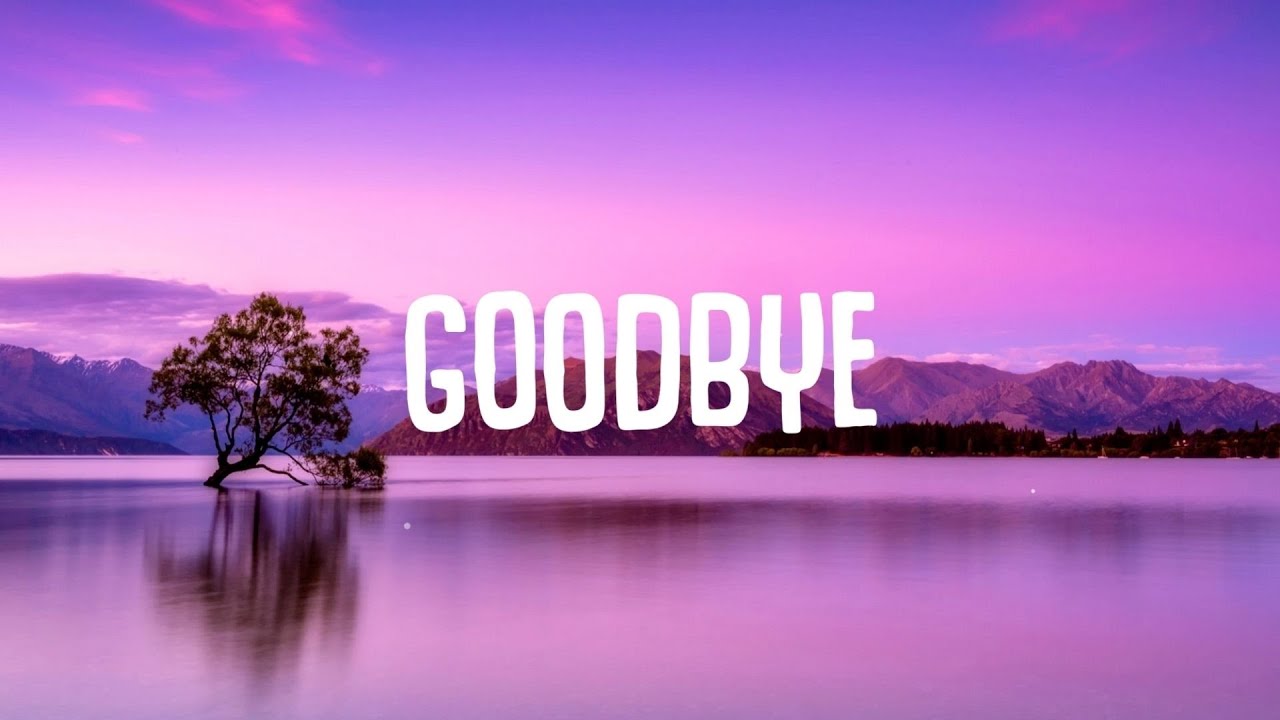